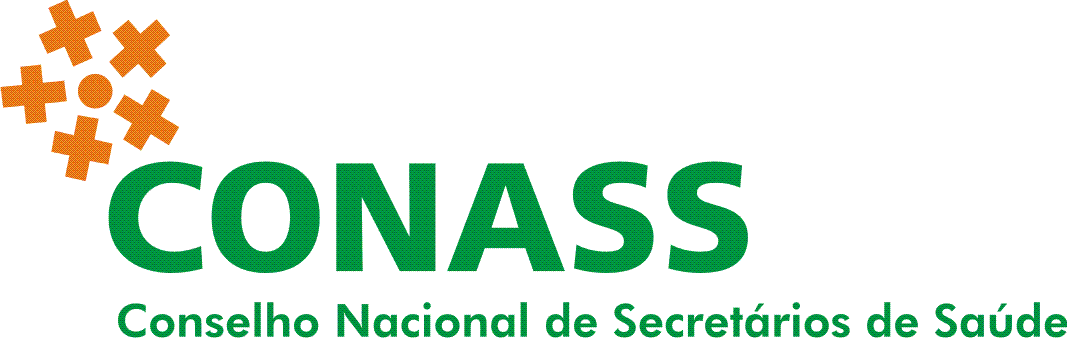 PLANIFICAÇÃO DA ATENÇÃO À SAÚDE
CONDIÇÕES DE SAÚDE E ESTRATIFICAÇÃO DE RISCO DAS CONDIÇÕES CRÔNICAS
LOCAL E DATA
Conceito
As condições de saúde são as circunstâncias na saúde das pessoas que se apresentam de forma mais ou menos persistente e que exigem respostas sociais reativas ou proativas, eventuais ou contínuas e fragmentadas ou integradas dos sistemas de atenção à saúde.
A tipologia proposta pela OMS
Condições agudas
Condições crônicas
Eventos agudos
RESPOSTA SOCIAL
Reativa
Episódica
Integrada
Proativa
Contínua
Integrada
A ESTRATIFICAÇÃO DA POPULAÇÃO POR ESTRATOS DE RISCO
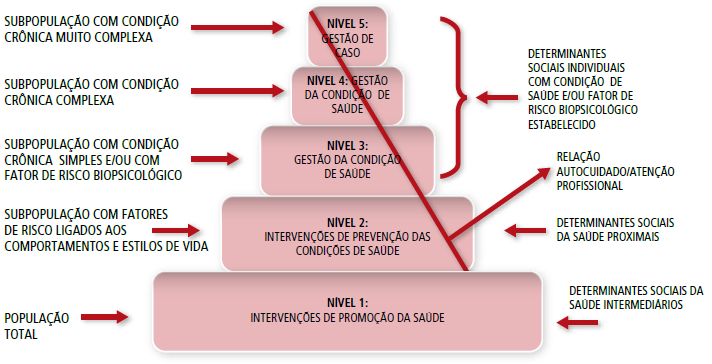 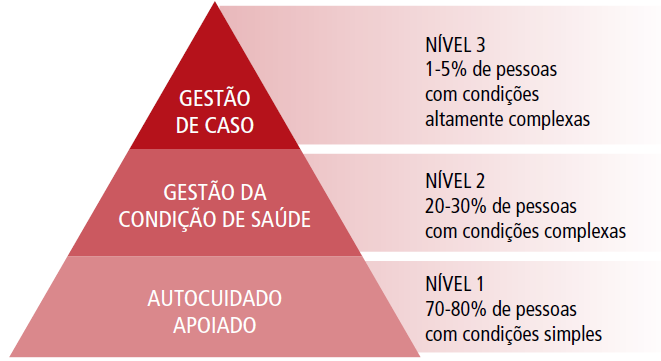 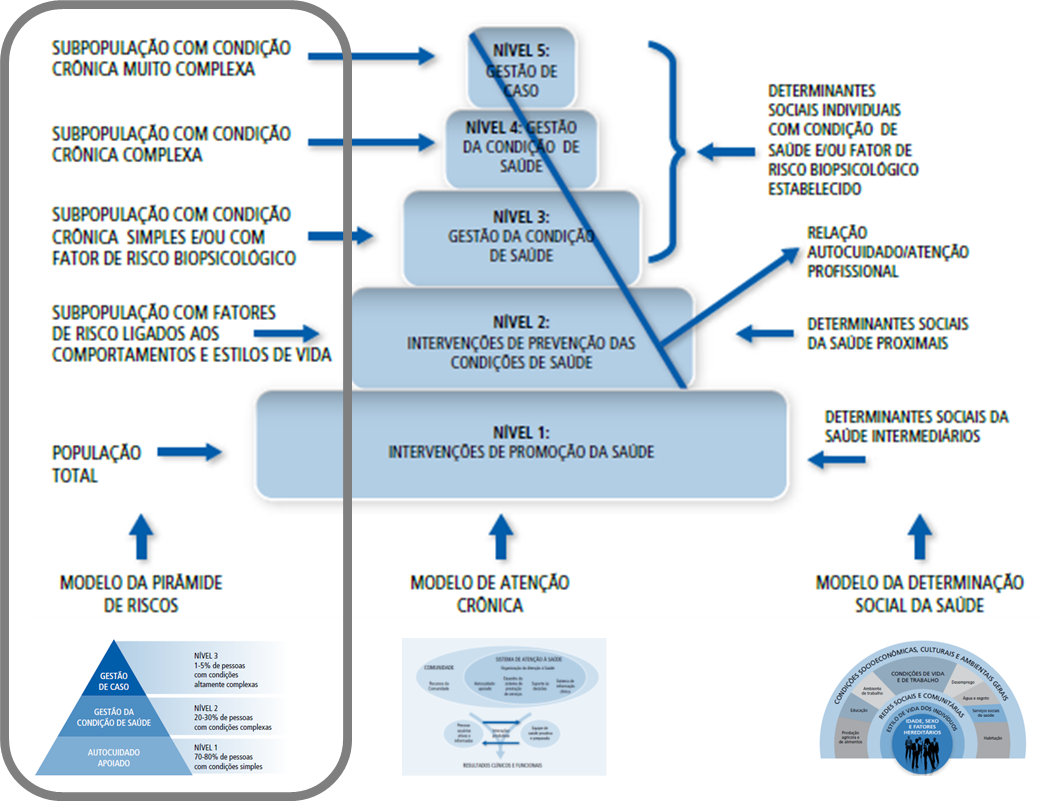 Estratificação de risco
É o processo por meio do qual se identificam os grupos ou estratos de risco relacionados a uma determinada condição de saúde, considerando pelo menos dois aspectos:
SEVERIDADE
Gravidade
Fatores de risco
Complicações
RISCO
de ocorrer um evento que gere prejuízo à saúde da pessoa (morbimortalidade)
AUTOCUIDADO
Conhecimento e crenças sobre a condição de saúde
Atitudes, confiança e motivação frente às mudanças
Importância dada à condição
Presença e força das redes de suporte social e familiar
MODELO DA PIRÂMIDE DE RISCOS
O manejo clínico diferenciado por estratos de riscos
A introdução da gestão da clínica
A distribuição relativa do autocuidado e do cuidado profissional 
A concentração ótima da atenção dos membros das equipes multiprofissionais no cuidado profissional
A distribuição relativa da atenção entre profissionais generalistas e especialistas
A racionalização da agenda dos profissionais da APS e da atenção especializada
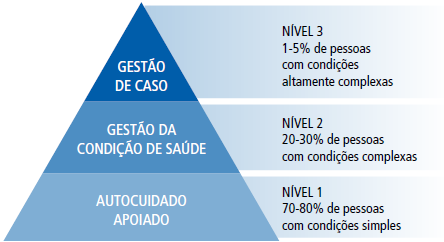 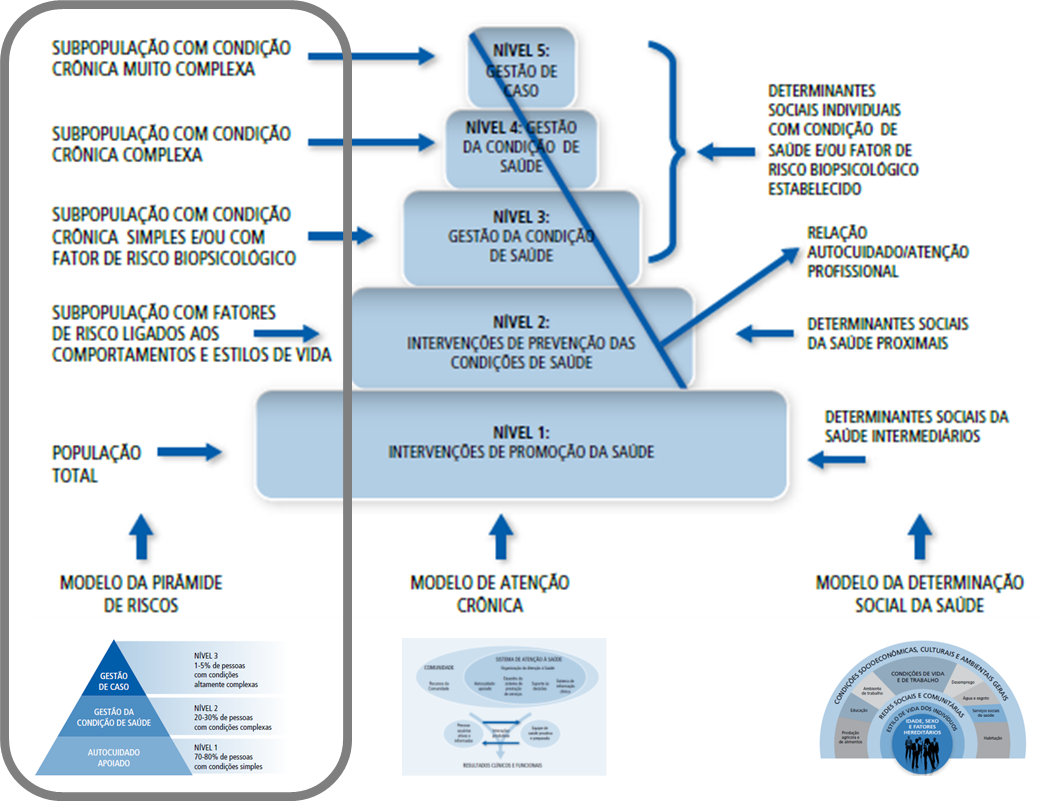 Estratificação de risco da criança < 1 ano – LIACC SAMONTE
Estratificação de risco da criança < 1 ano – LIACC SAMONTE
A ESTRATIFICAÇÃO DA POPULAÇÃO POR ESTRATOS DE RISCO
Portadores de condições crônicas de menores riscos
tecnologias de autocuidado apoiado
foco na APS
presença mais significativa de atenção profissional
concentração maior de cuidados pela equipe de saúde
co-participação da atenção especializada.
Portadores de condições de alto e muito alto riscos